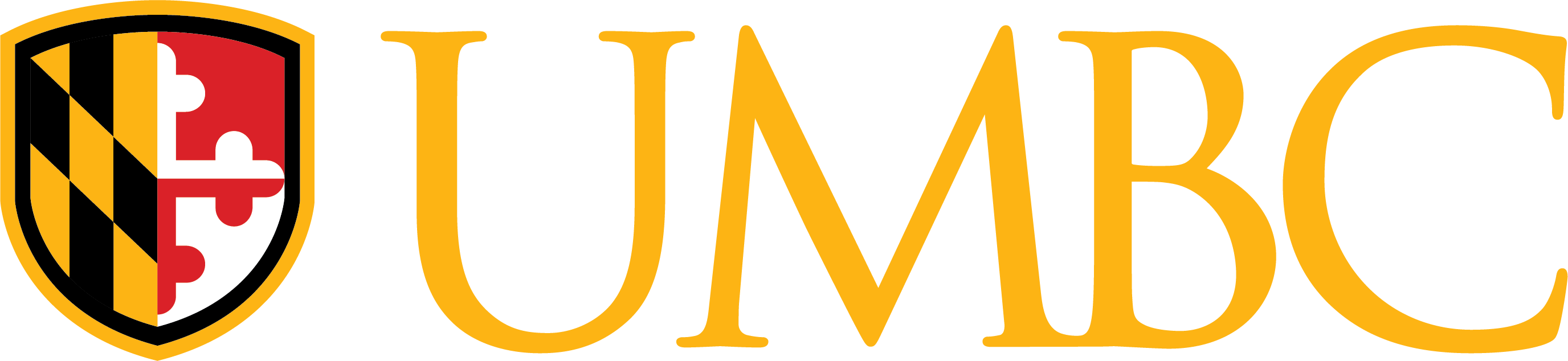 7-9-2020
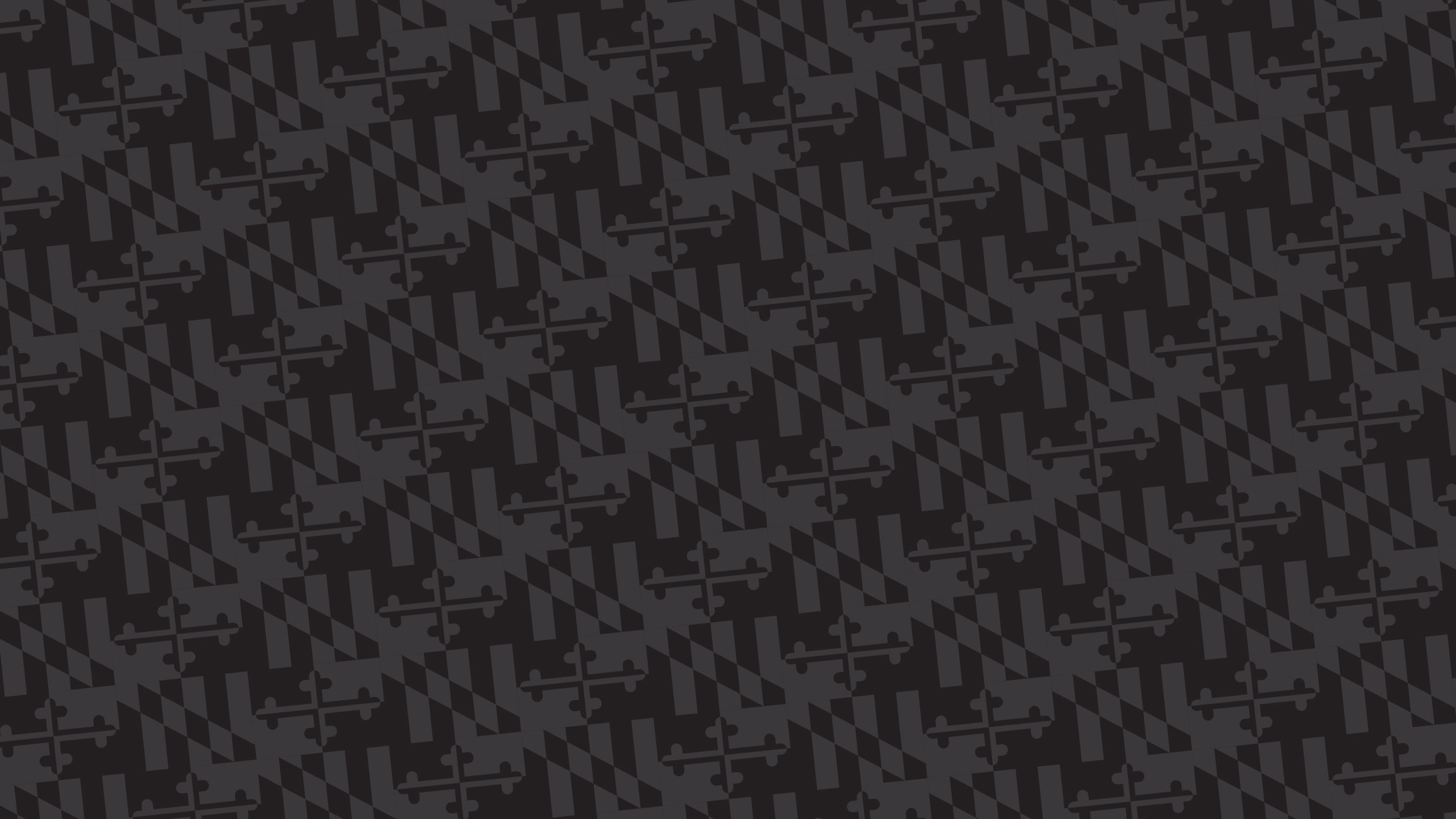 TITLE
Summer Undergraduate Research Fest                                   August 11 – 24, 2021hosted by the College of Natural and Mathematical Sciences
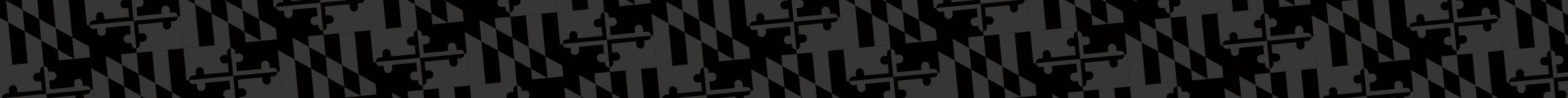 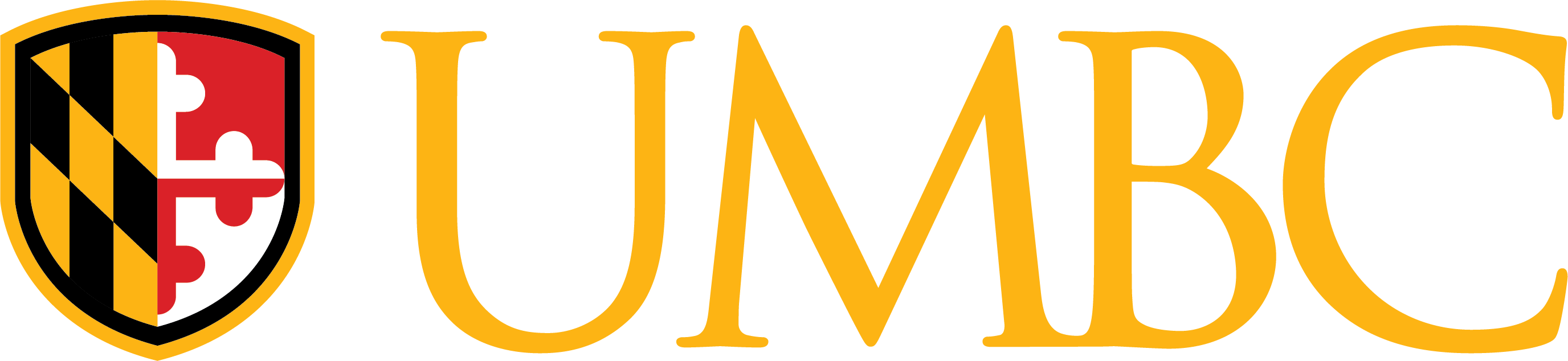 List the author or the co-authors of the research and their affiliations in the order of their contributions to the project. The person who contributed the most to the project should be listed first.  If all co-authors contributed equally to the research, they should be listed in alphabetical order. Typically, the mentor’s name is listed last. 
The presenter’s name should be underlined. List the affiliations of the authors/co-authors/mentors.  Use superscript numbers after each last name to associate last names to affiliations.

The mentor should guide how names are listed in this section.
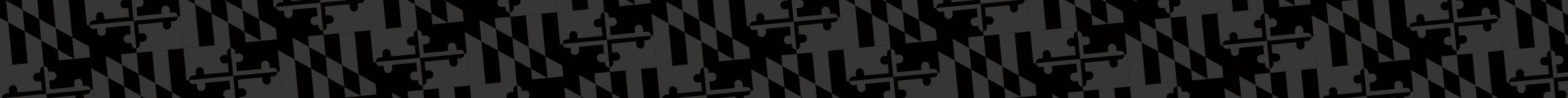 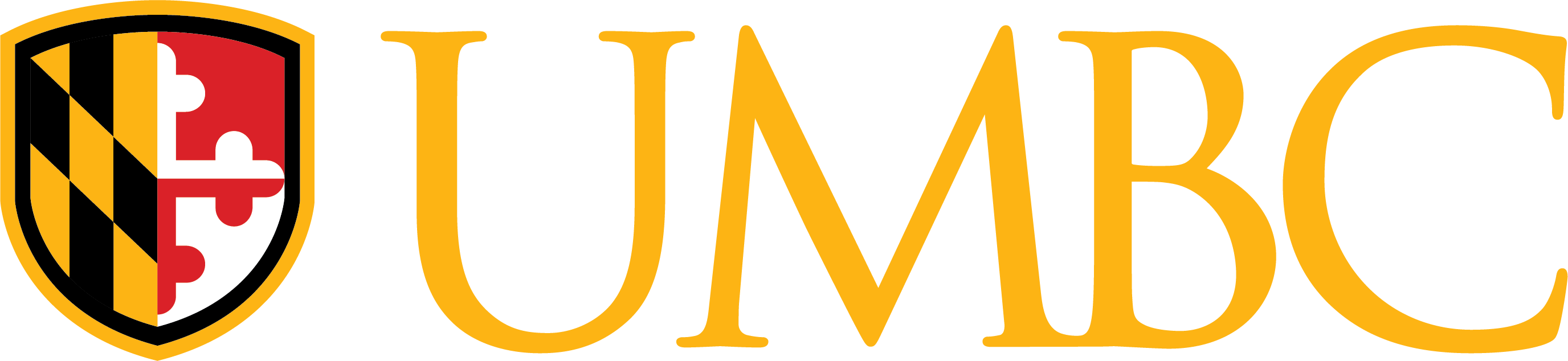 INTRODUCTION
Introduce your topic and emphasize why it is important
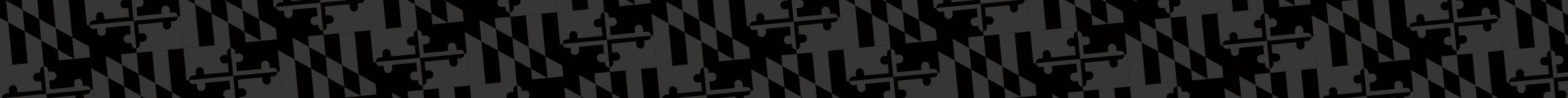 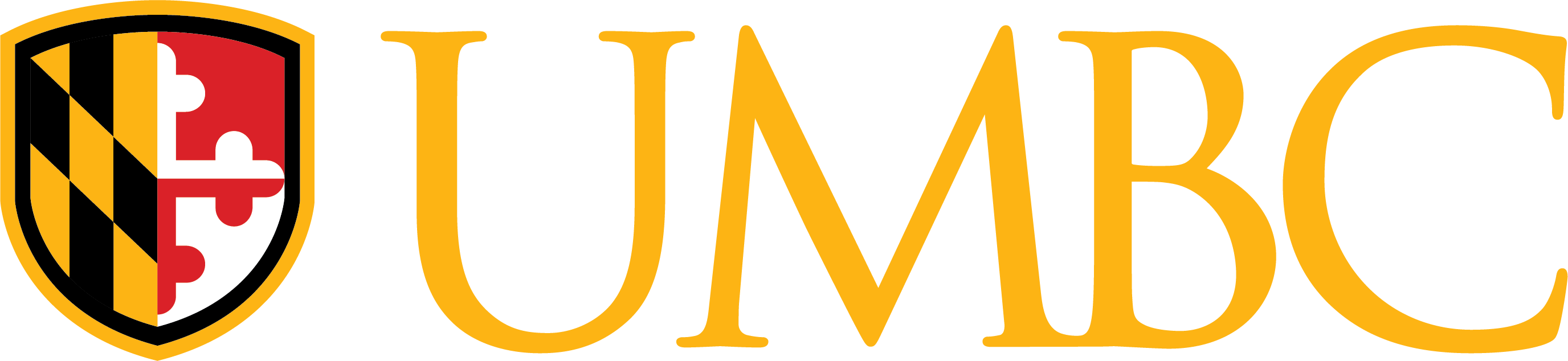 BACKGROUND INFORMATION
Use language that a non-specialist in the field can understand. Define technical terms. Discuss previous work in the field (from the literature review or influential, peer-reviewed resources.
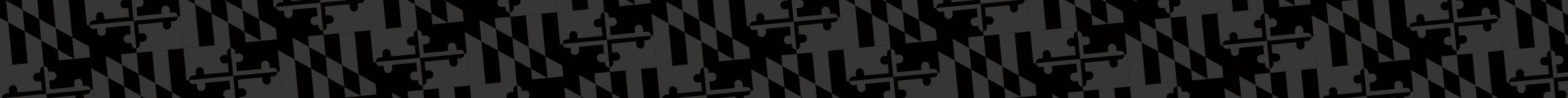 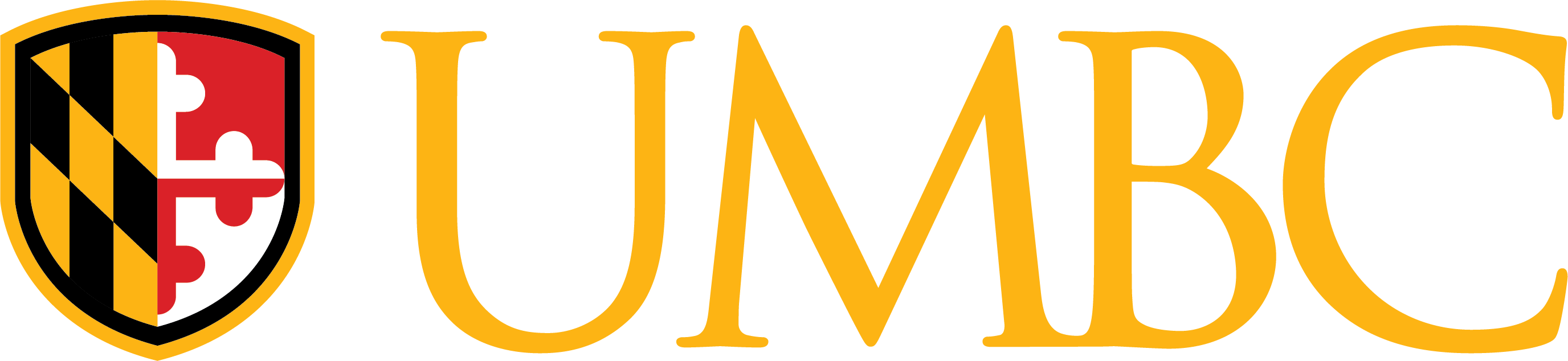 STATEMENT OF THE RESEARCH PROBLEM
Think Hypothesis/Thesis
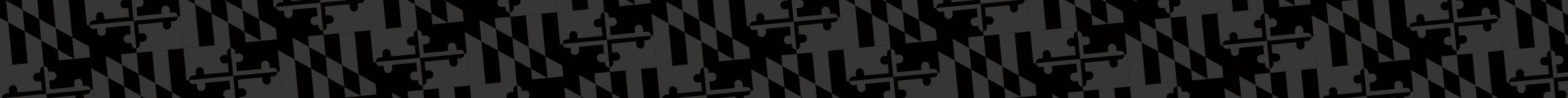 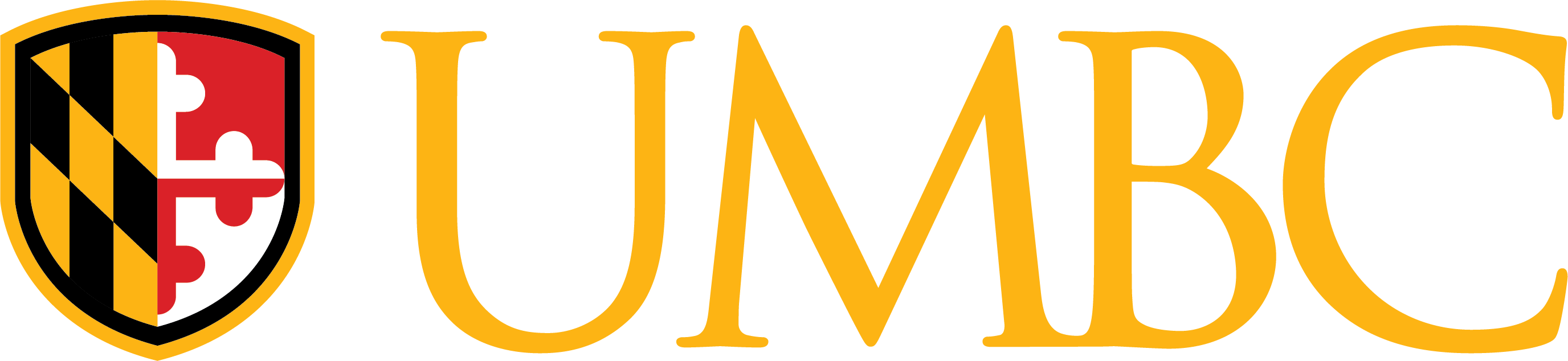 METHODS/FORMULAS
How did you conduct your research?  What was the time period?  What tools, measures, participants, procedures, equipment, materials,  etc. were used?
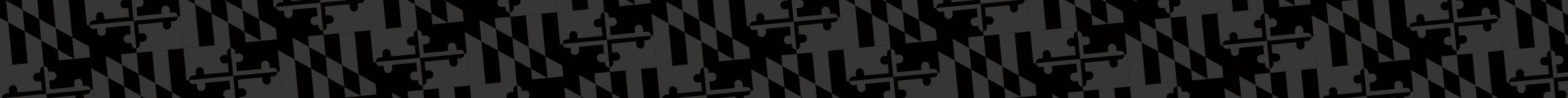 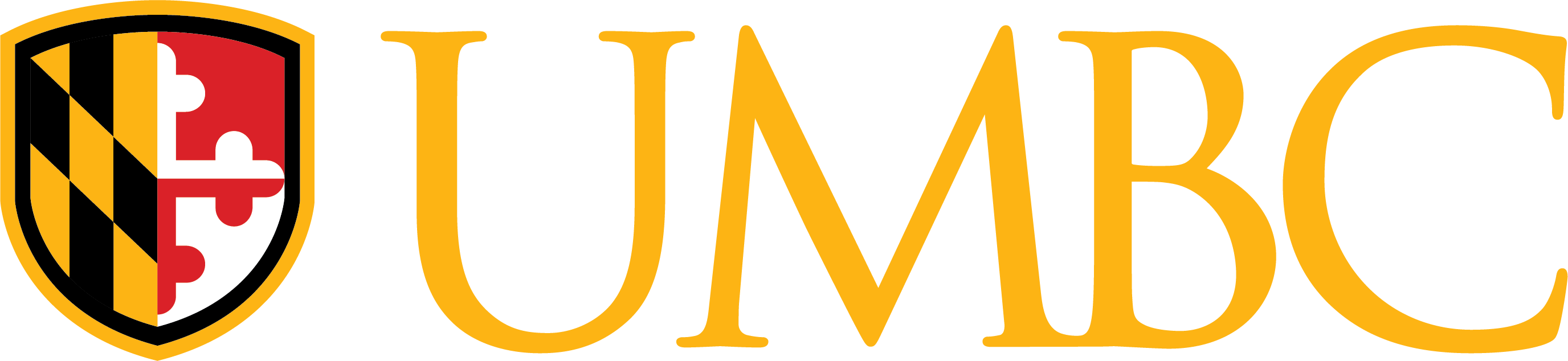 DATA/RESULTS/ANALYSIS
This area is for research findings, data, graphs, and figures.

Use bullets and/or boldface for emphasis. 

Avoid long blocks of text and use small chunks of information.

Always label charts and graphs.

More than one slide may be needed.
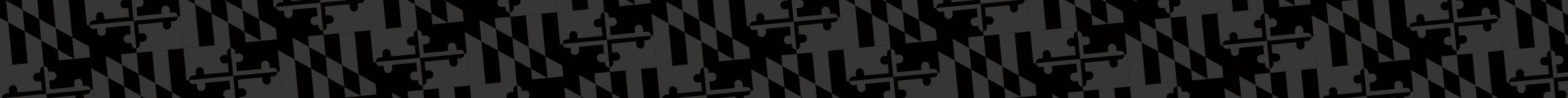 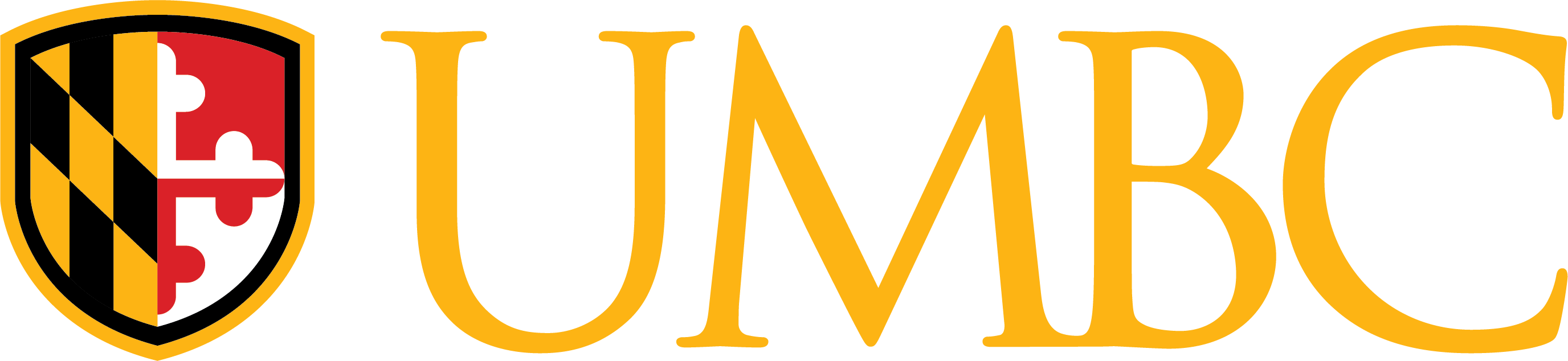 DISCUSSION/CONCLUSIONS
Summarize the project’s most important points. What were the major findings, significance of the study, and/or impact on the research community. Interpretation- what do your results mean?

Consider noting future directions of the research.
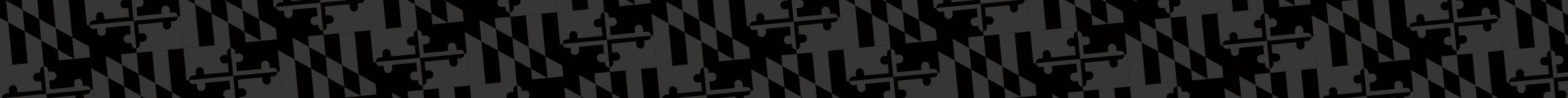 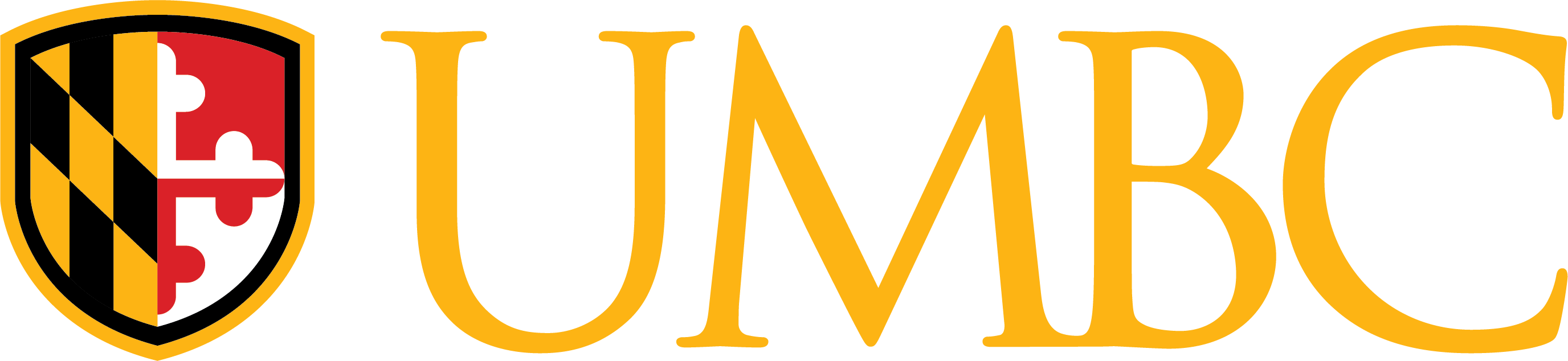 REFERENCES/CITATIONS
Be careful not to plagiarize.

Research mentors can guide undergraduate researchers as to whether references are necessary and which citation style to use.
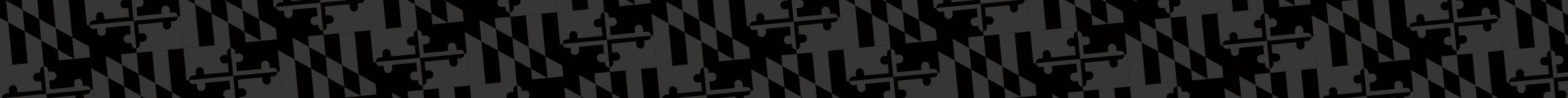 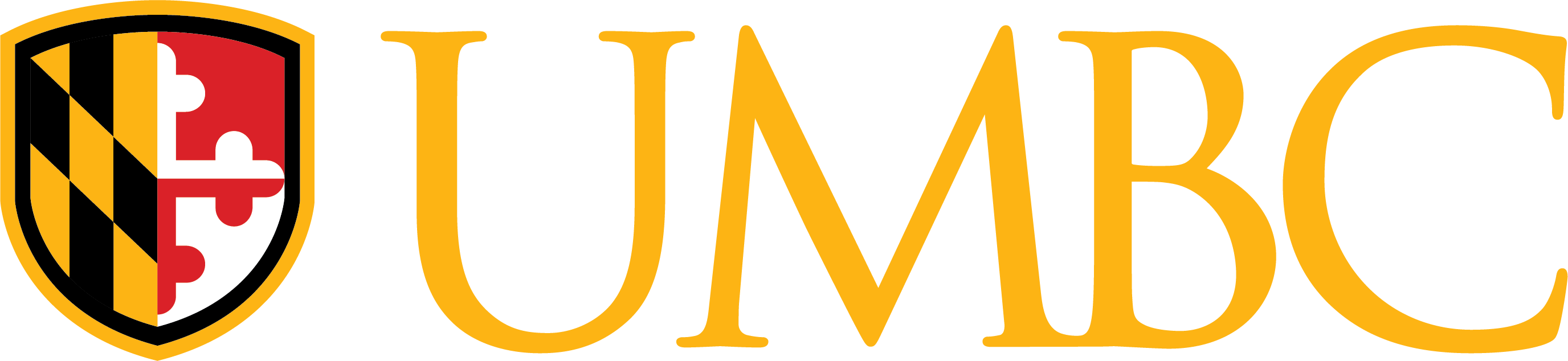 ACKNOWLEDGEMENTS
Please include the grant or other support information for your undergraduate research and note any other funding sources.  Thank individuals who may have made significant contributions to the research.  It is appropriate to thank mentors, departments, and programs. To keep the references professional – please  do not thank friends or family.